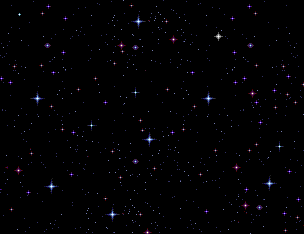 Доктор Комаровский – родителям

Тезисы 
для беседы с родителями
Автор:
Ольга Михайловна Степанова
учитель английского  языка 
МБОУ «Цивильская СОШ №2» 
города Цивильск
Чувашской Республики
2015
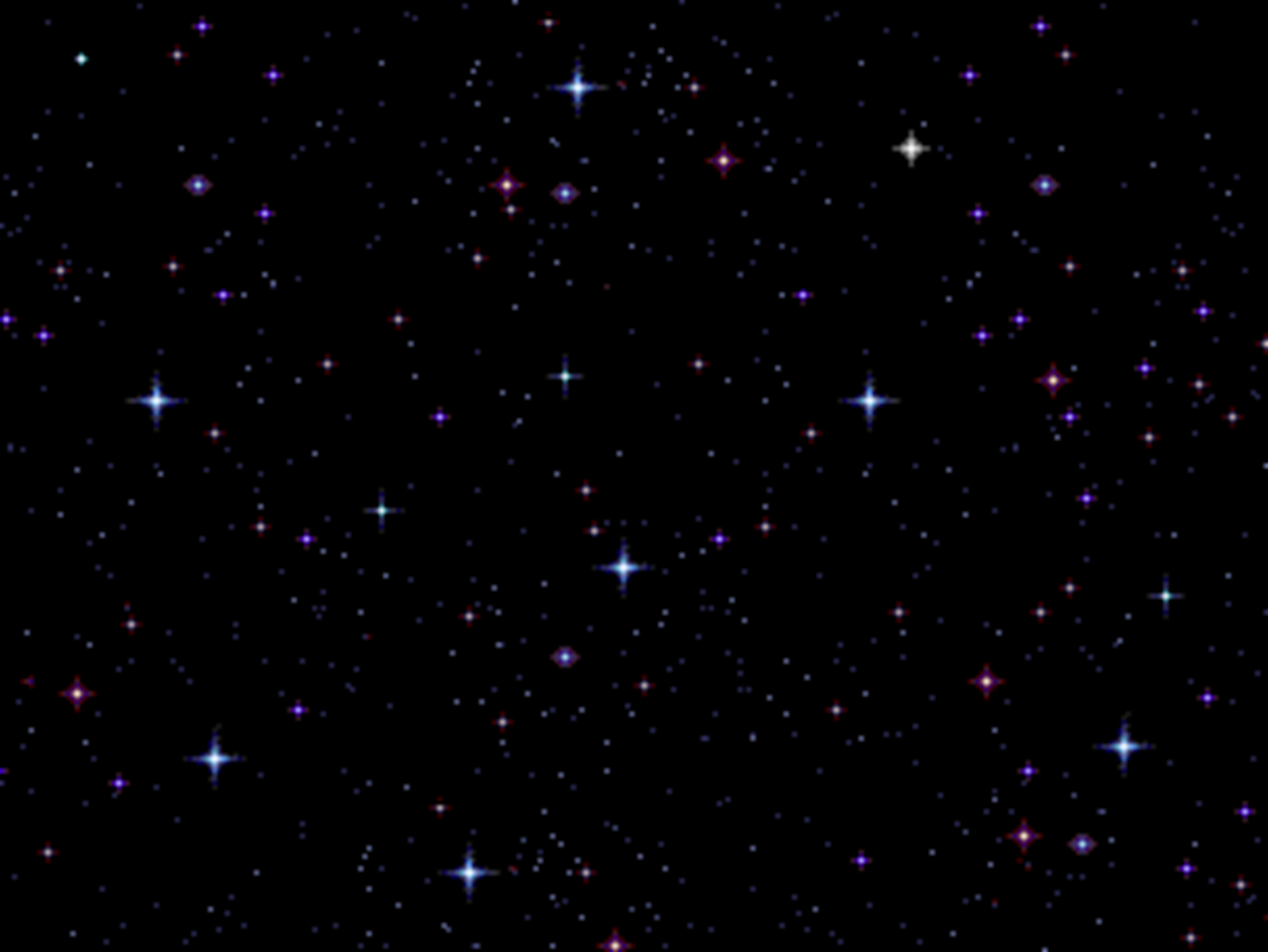 Евгений Олегович Комаровский — один из самых известных и авторитетных педиатров на территории стран бывшего СССР, кандидат медицинских наук, телеведущий и автор 15 книг об уходе за детьми. Он очень доступно излагает нужную и полезную информацию о здоровье детей и их воспитании. Вот почему Евгений Олегович пользуется уважением многих родителей.
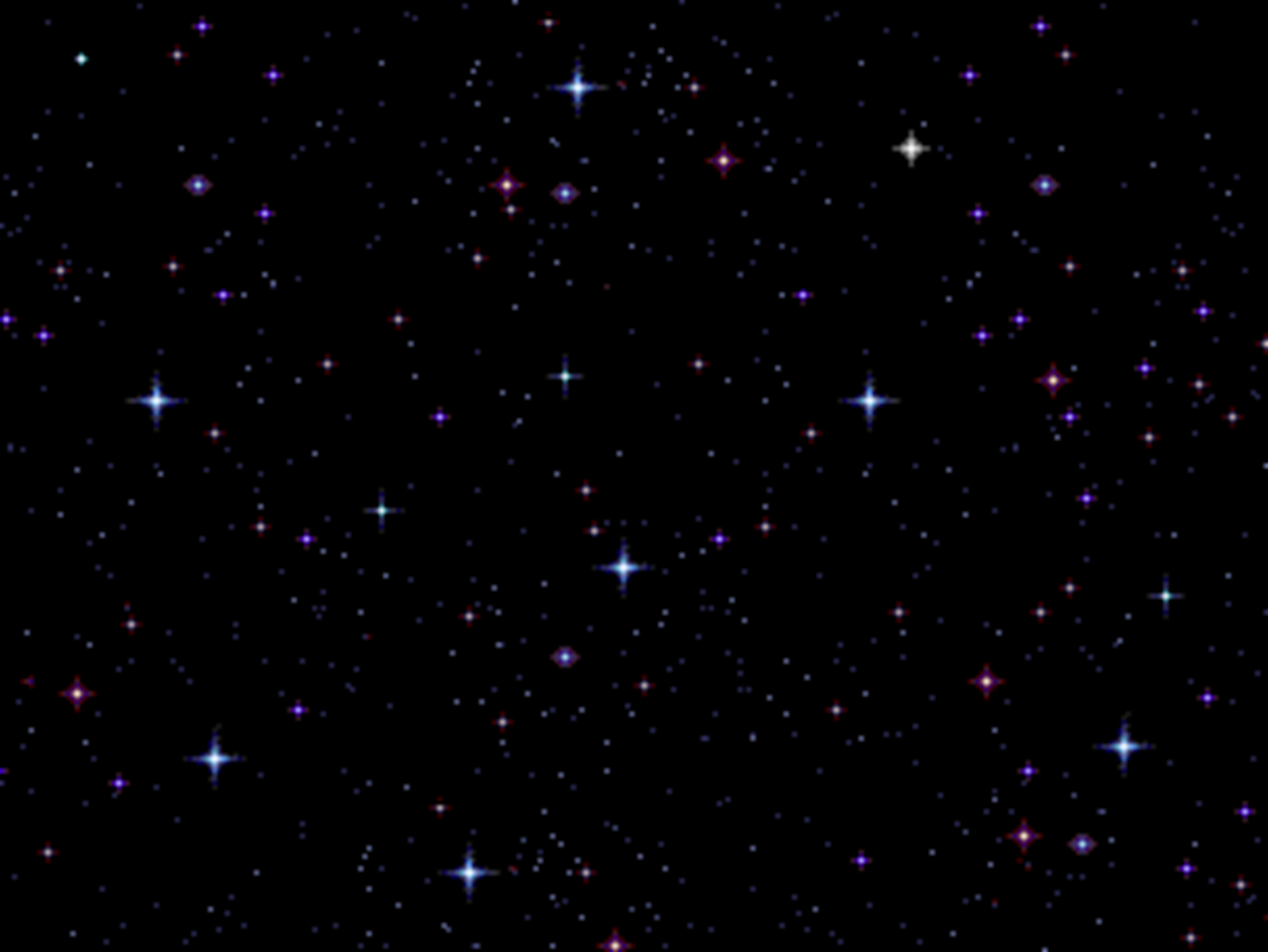 К  вашему вниманию - - гениальные цитаты Доктора Комаровского
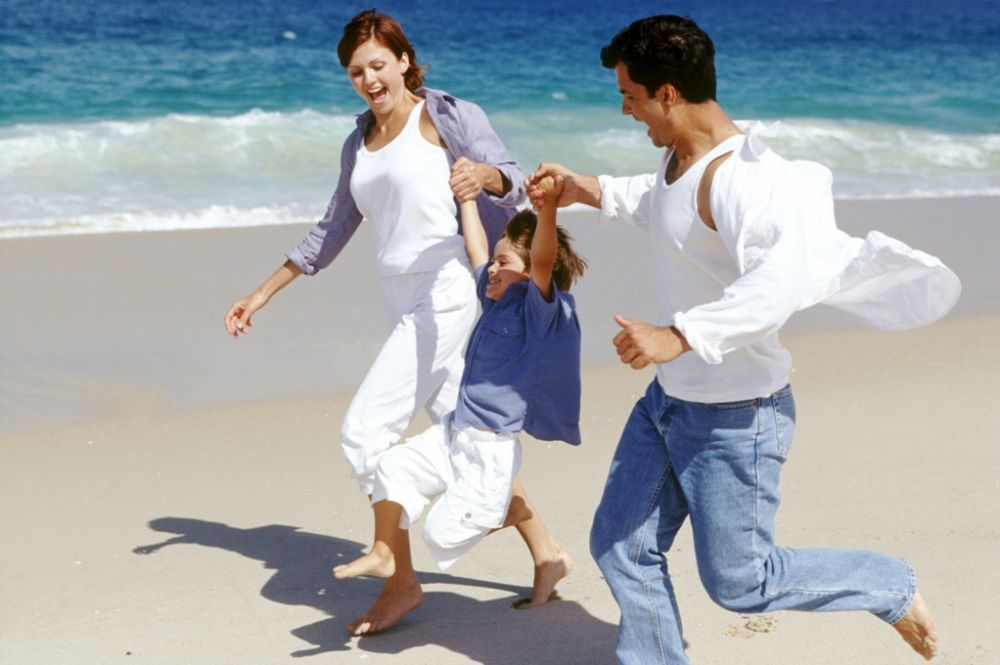 Обеспечение психического благополучия матери, ухаживающей за ребенком, — главная задача отца. Именно папа обязан расставить точки над i в отношениях с родственниками и соседями.
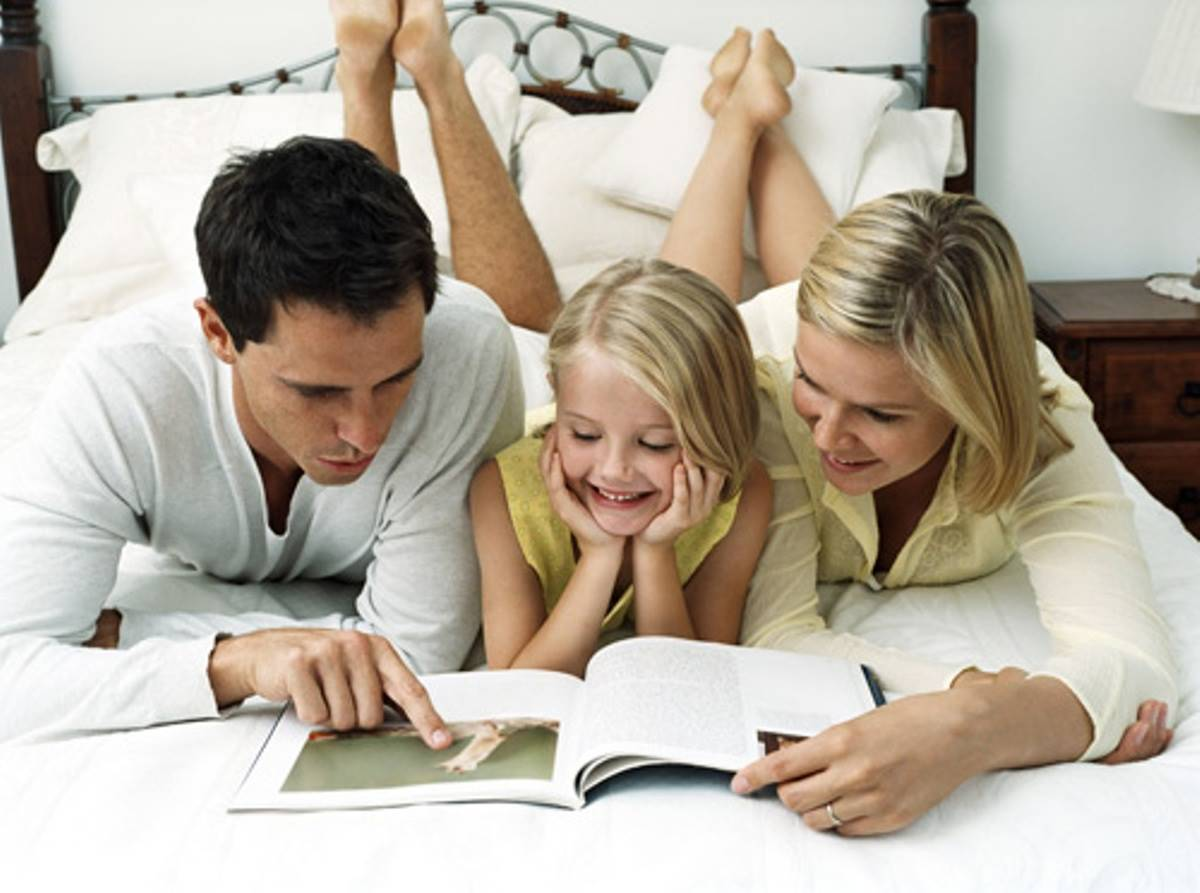 Счастливый ребенок — это, прежде всего, ребенок здоровый и только потом уже умеющий читать и 
играть на скрипке.
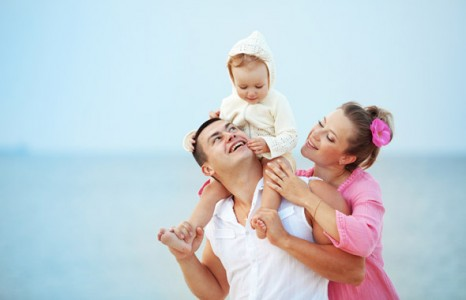 Счастливый ребенок — это ребенок, у которого есть и мама, и папа, находящие время не только для того, чтобы этого ребенка любить, но и для того, чтобы любить друг друга.
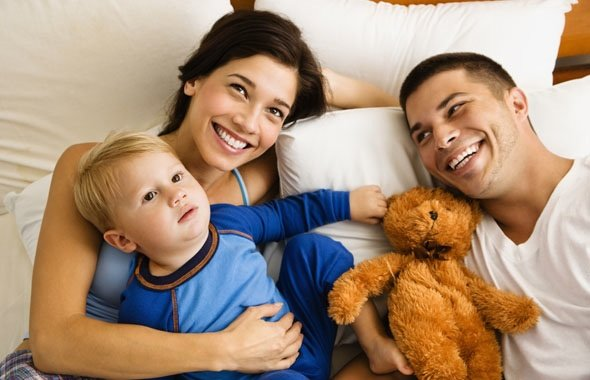 Ни количеством, ни качеством педиатров проблемы здоровья детей решить нельзя. А нельзя, скорее всего, потому, что упомянутое здоровье в гораздо большей степени зависит от мамы и папы, чем от всех педиатров, 
вместе взятых.
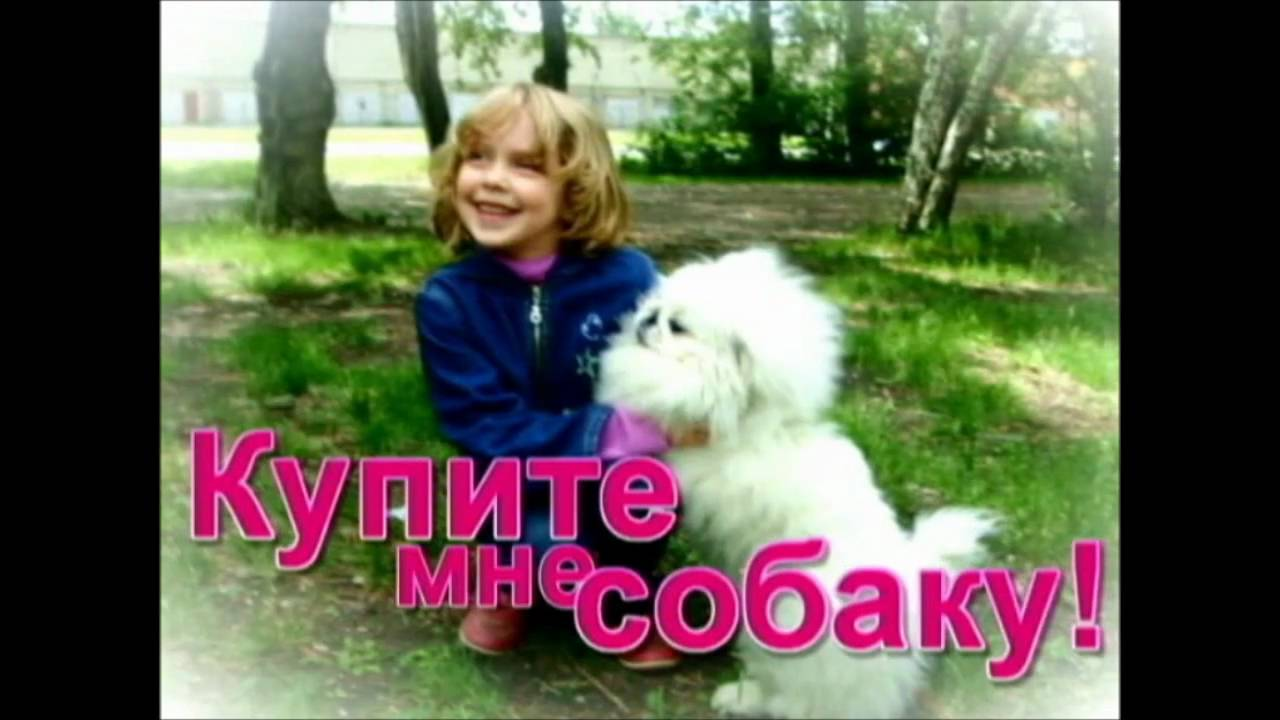 Лично я, когда ко мне обращаются родители часто болеющих детей, часто советую завести собаку. Ибо собака — реальный повод заставить взрослых 2 раза в день с ребенком гулять.
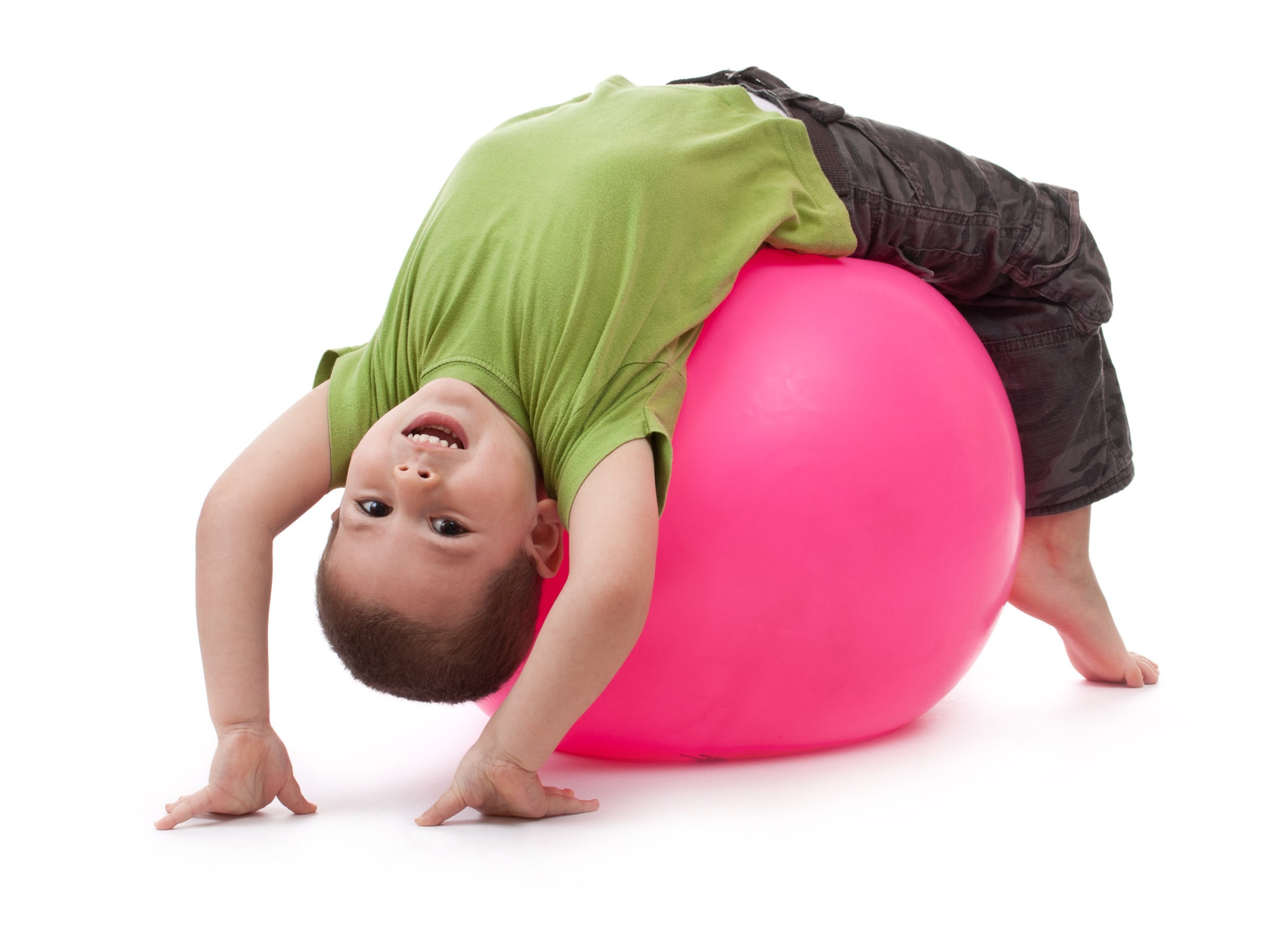 Именно таким должен быть нормальный ребенок — худым и активным.
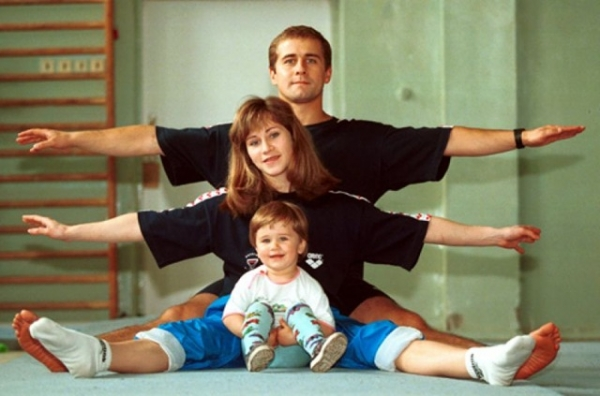 Уверен: большинство детей рождаются на свет здоровыми, но их лишают здоровья... родители и медицинские работники.
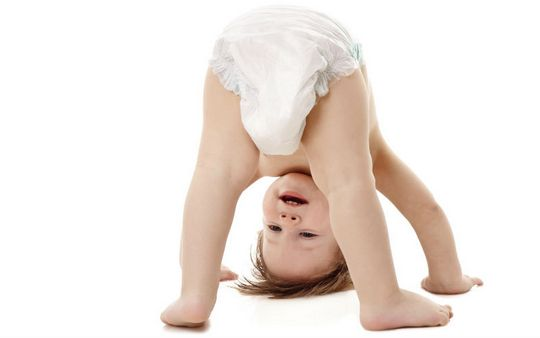 Суть и идеология одноразовых подгузников состоят в следующем: памперс нужен не ребенку! Памперс нужен матери ребенка!
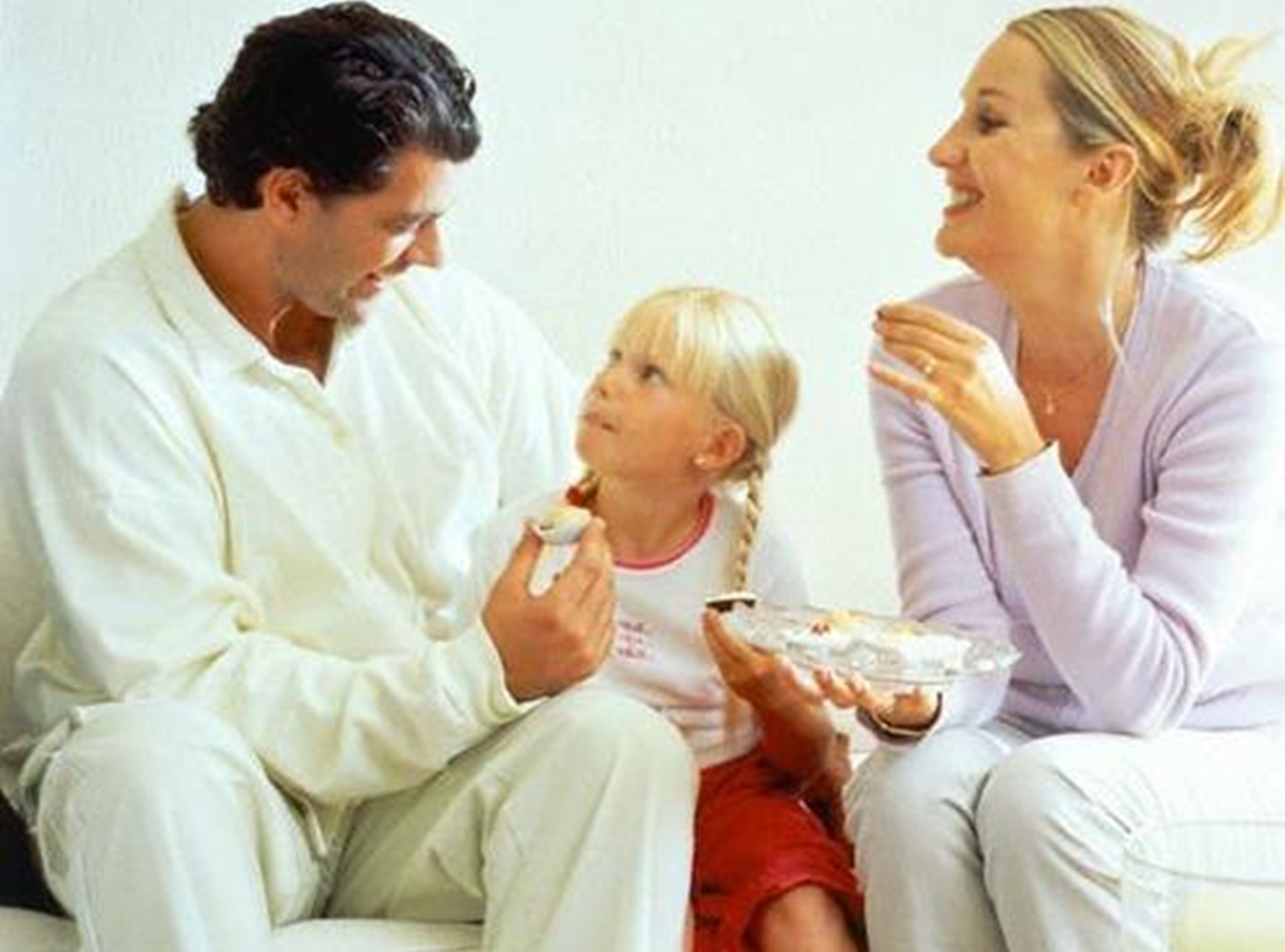 Главное — это счастье и здоровье семьи. Семья должна жить не интересами ребенка, а интересами семьи.
Я не могу представить, чтобы моему ребенку подарили шоколадку, а он не разделил ее на три части.
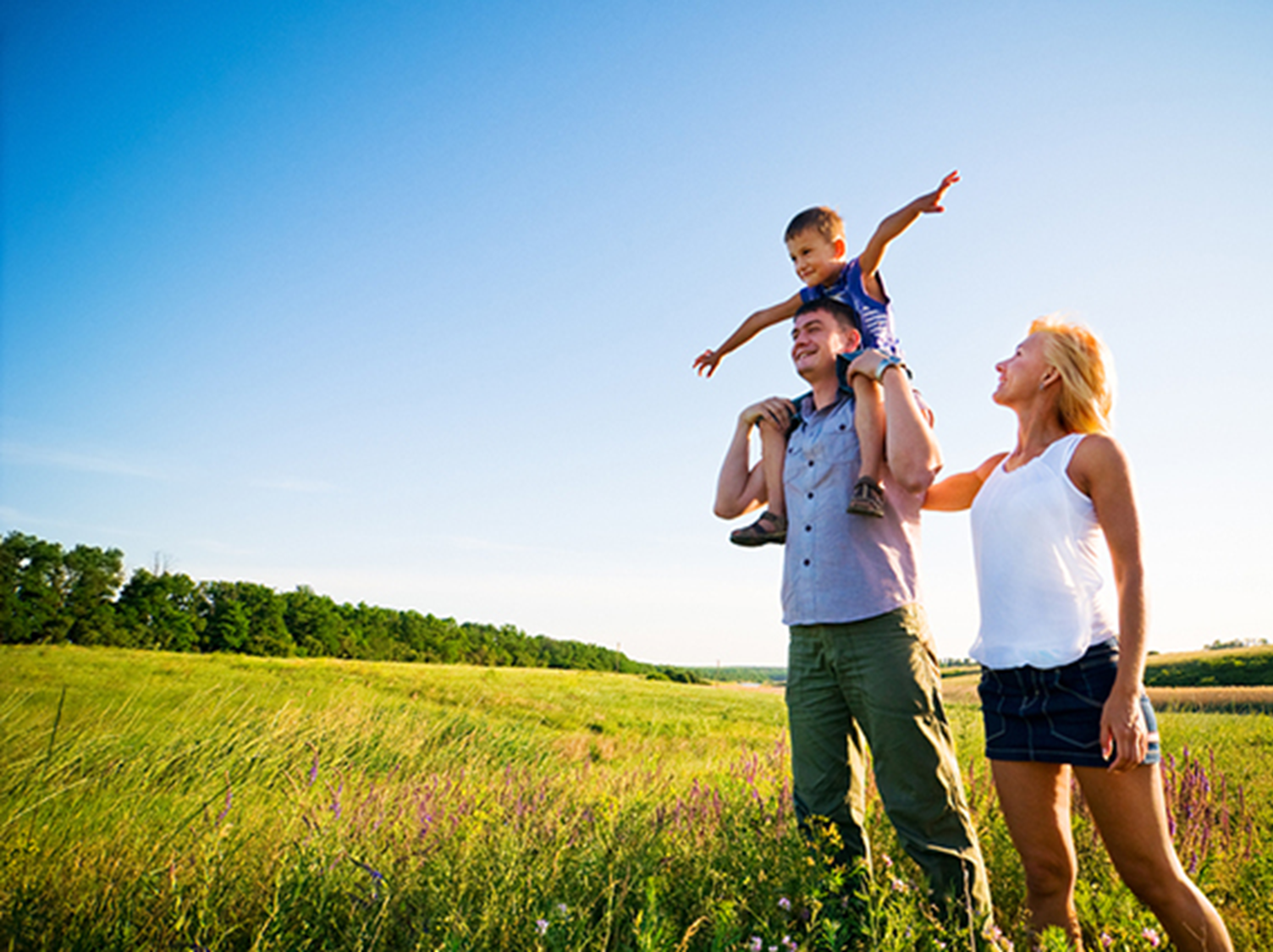 Если ваше дитя целый год болело, не гуляло и страдало, поездка на дачу (деревня в 30 км от города, лес, река) может оказаться значительно более полезной, чем отдых на побережье Средиземного моря, пусть даже и в пятизвездочном отеле.
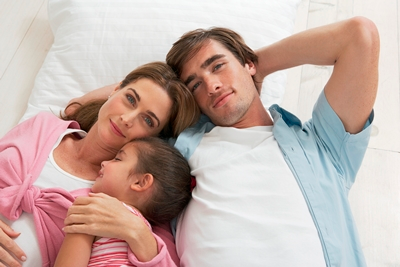 Самое главное: ты не центр вселенной. Мы, семья, — вот центр вселенной. Хорошие люди всегда и 
со всеми 
ведут себя хорошо.
Делись хорошим: настроением, едой, вещами. Не скули.
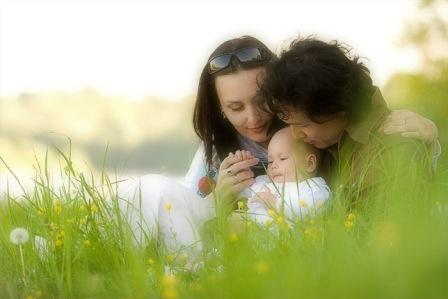 Появившийся на свет младенец 
(человеческий детеныш) — такой же биологический объект, как волчонок, поросенок или медвежонок. 
Поэтому самая главная задача на этапе начала жизни — не растерять биологическое, 
дабы иметь потом возможность развивать социальное.
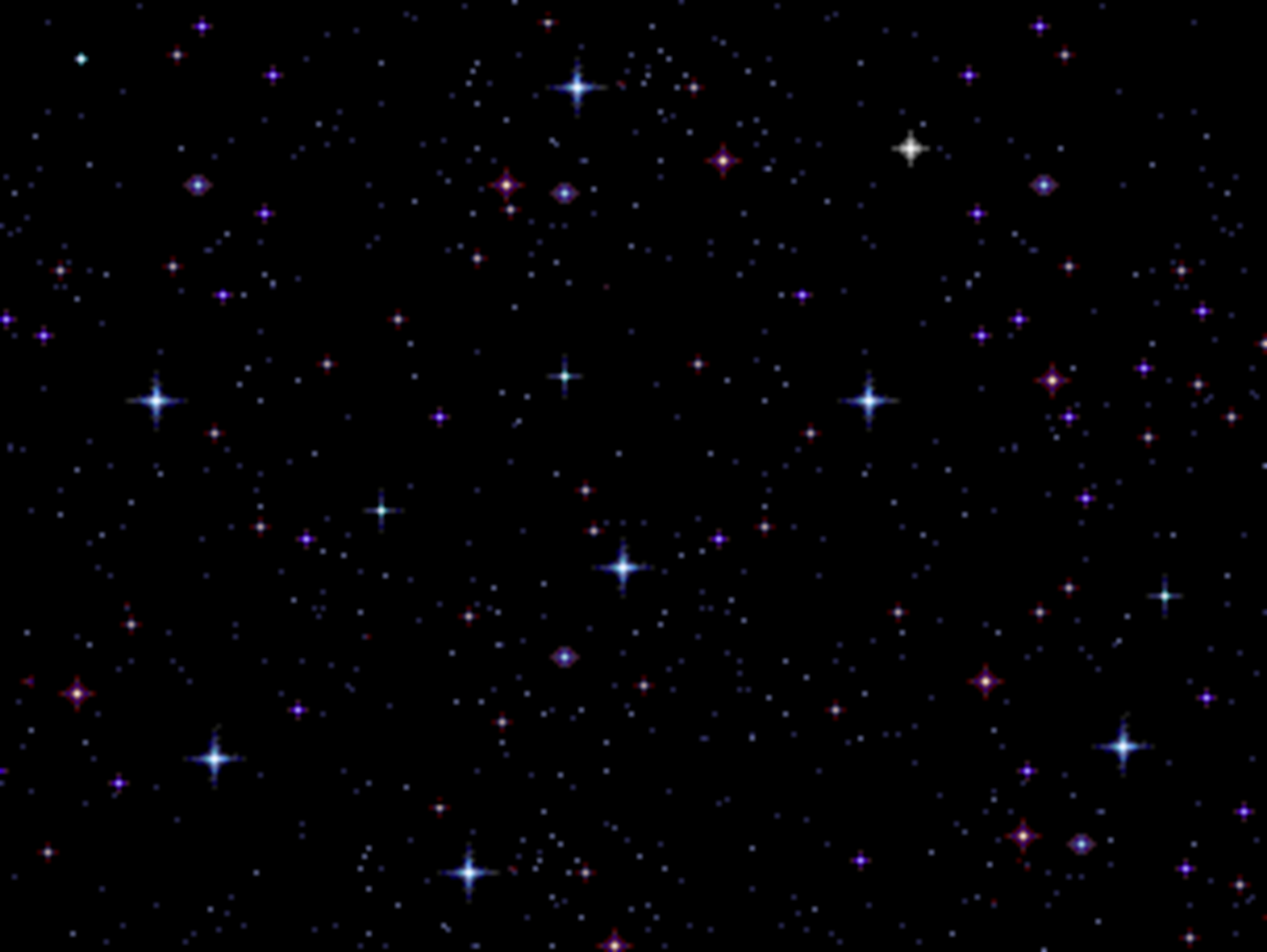 Приглашаю в видео зал доктора Комаровского

Страсти про сласти. Сахар в жизни ребенка  Школа доктора Комаровского
Источник:

http://www.adme.ru/zhizn-semya/15-genialnyh-citat-doktora-komarovskogo-900610/
http://www.two-heats.ucoz.ru/2636307.jpg
http://shamenkov.ru/wp-content/uploads/2013/12/zapis18.jpg